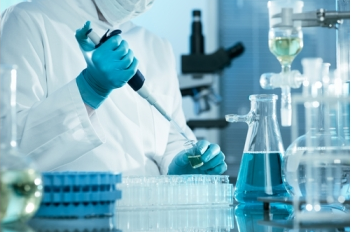 BIOMEDPLTW: PBS + HBS
Overview of Principles of Biomedical Science and Human Body Systems classes (from PLTW)

2018-2019
[Speaker Notes: NOTE:
To change the  image on this slide, select the picture and delete it. Then click the Pictures icon in the placeholder to insert your own image.]
Features of CCHS BioMed class
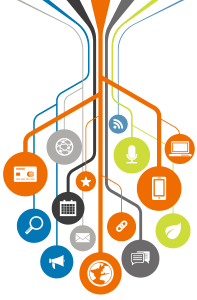 PLTW track – earn credits in colleges
AZ CTE EOCA – pass AZ CTE 
Certification – OSHA and/or BACE
Innovation Fair – Inventing techniques
CTSO – HOSA ++
Advisory Board – Support group for career advancement
Dual Enrollment – more college credit
PLTW curriculum
PBS and HBS and more(?)
PLTW content
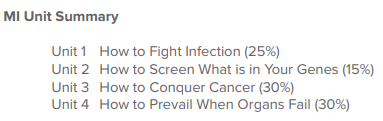 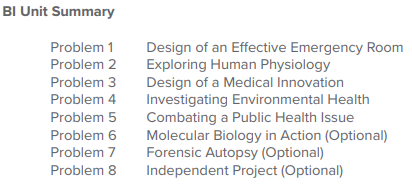 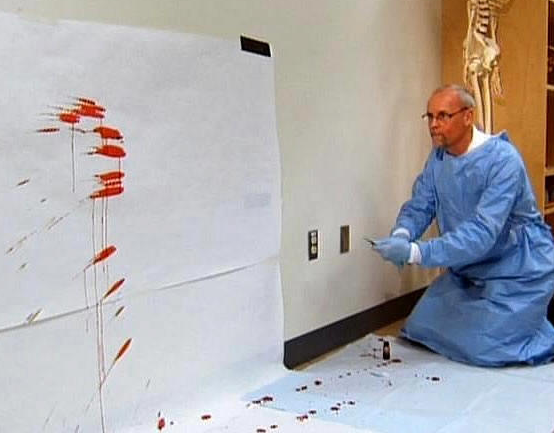 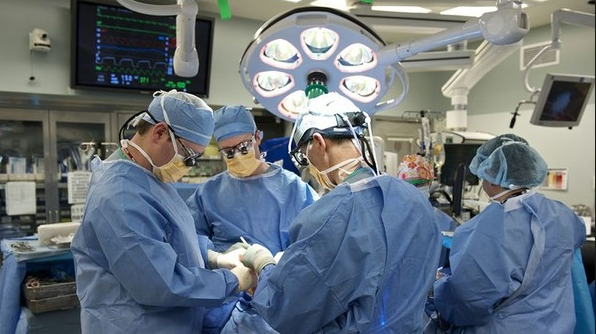 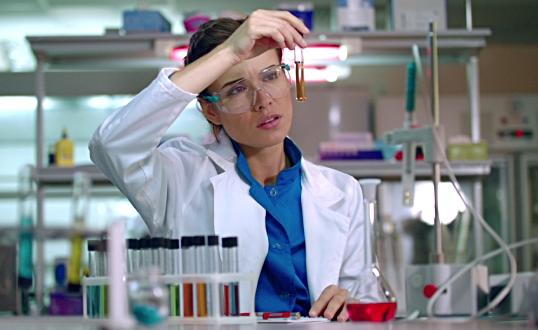 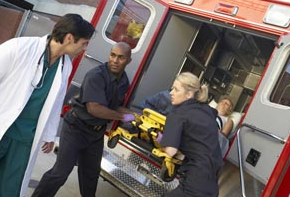 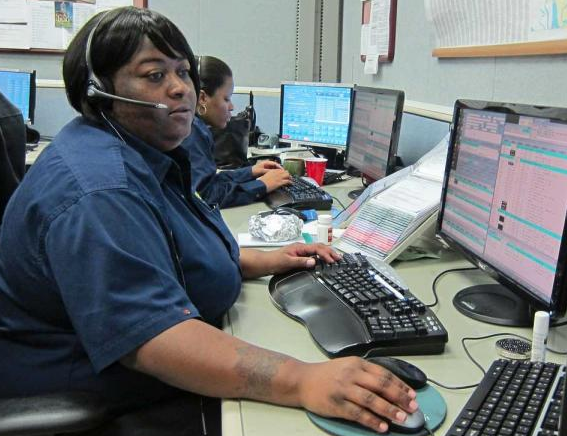 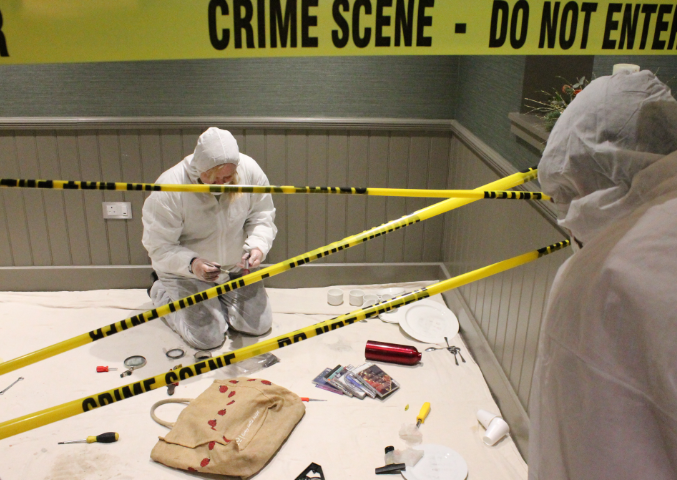 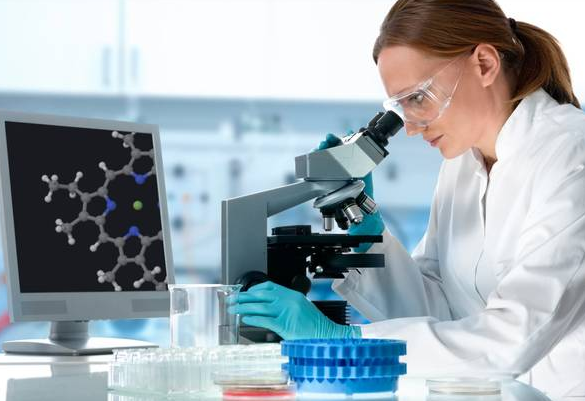 AZ CTE EOCA
Required testing
AZ CTE EOCA
= End of Course Assessment



Helps determine success of the program
Possibly help program expansion
Certification
Industry skills and milestones
Certification
This is optional
It is meant to help students get a leg up in being competitive in industry
Fees paid by…
Student/family
Possibly other sources
May require additional time
Conferences
Modified/adjusted curriculum
CTSO (not HOSA)
Innovation Fair
Creativity and invention
Innovation Fair
= HISEF (super science fair)


A fair for Chandler district

In February
Science fair
Demonstrations of CTE classes
Competition for CTE/Science clubs
Class project
Research and science report
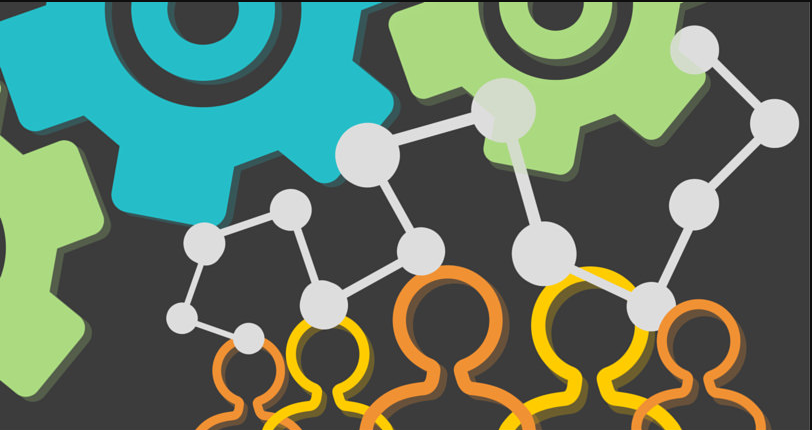 CTSO
HOSA (and more?)
CTSO
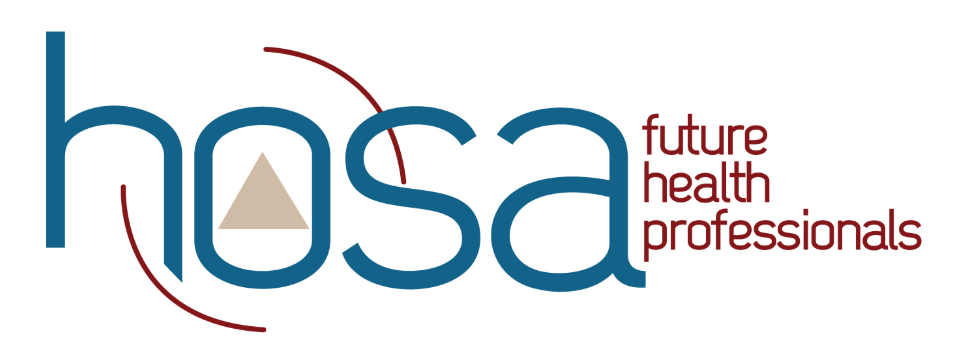 = HOSA


Club to support the class

Provides practice time
Opportunities to compete and earn achievements
Networking
Other things that class cannot fit in
Speakers
Field trips
Activities
Certifications
Advisory Board
Support and career
Advisory Board
= Booster/rotary/PTO/etc

Community support group

Professionals
Parents
Professors
Teachers
Students
Topics
Fundraising
Volunteering and internship opportunities
Scholarship/other awards
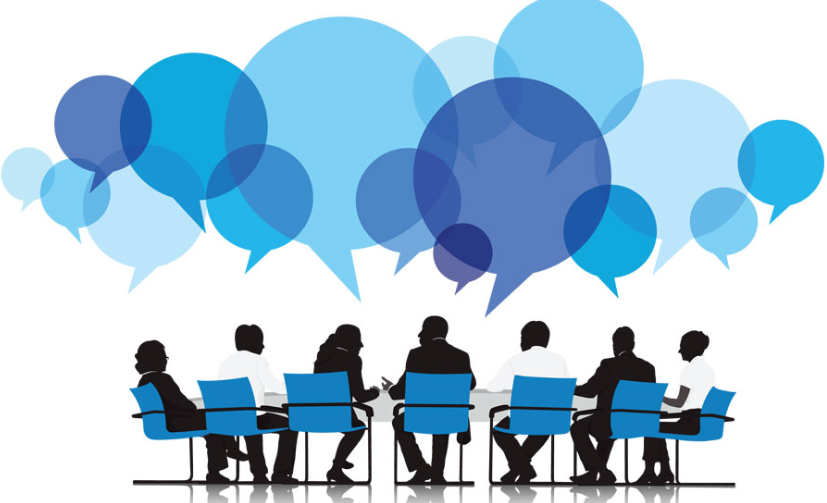 Dual Enrollment
More college credit!
Dual Enrollment
= or just college credit

Sources
PLTW test
PLTW course completion (+ qualifying grade)
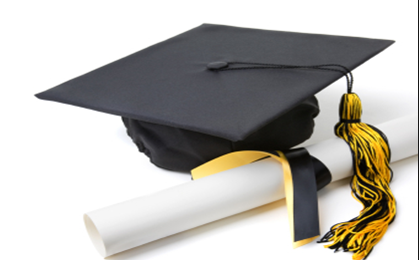 CCHS Class
Norms, grades, and expectations
Title and Content Layout with SmartArt